¡No, Erin!
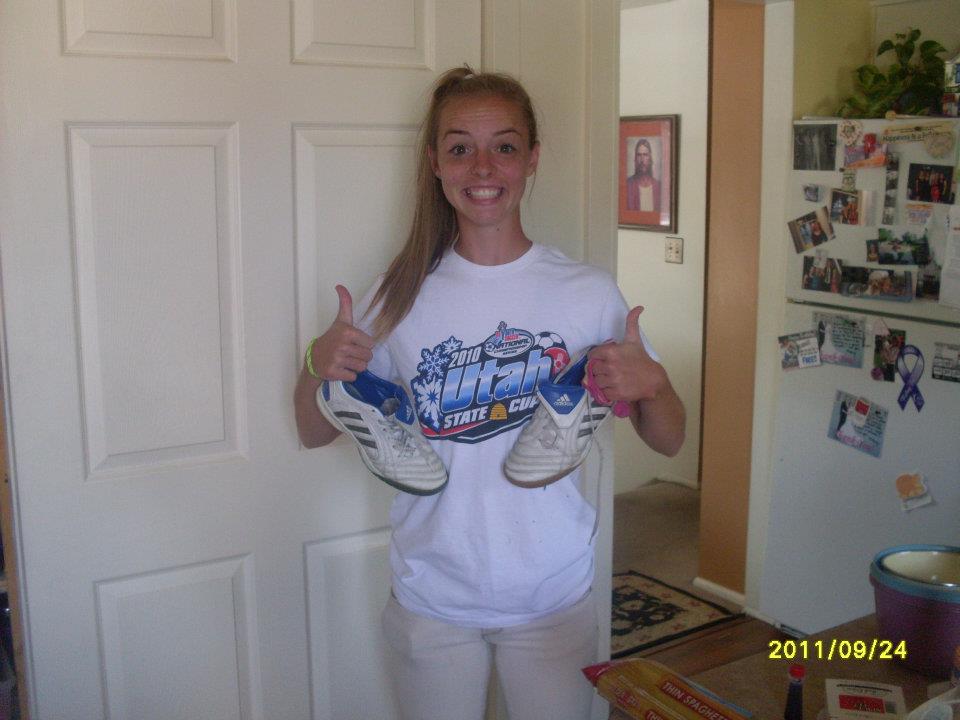 No juegues al fútbol en la casa
No pelees con las otras chicas
Come más saludable
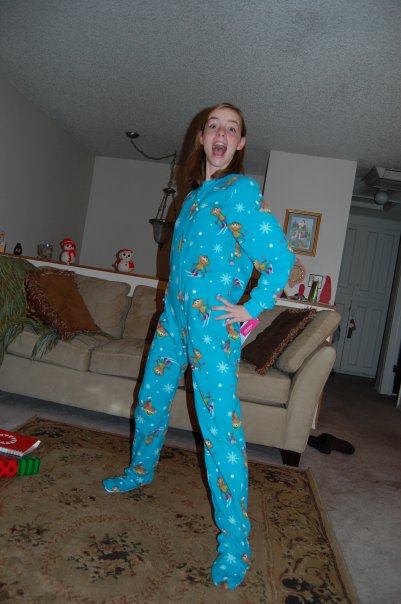 ¡Duermete ya! No grites durante la noche.
Pon tu comida en la boca
Usa las manos
No tires la comida
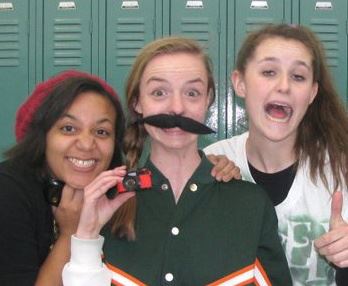 ¡Afeitate! Eres una chica
¡No robes mi ropa!
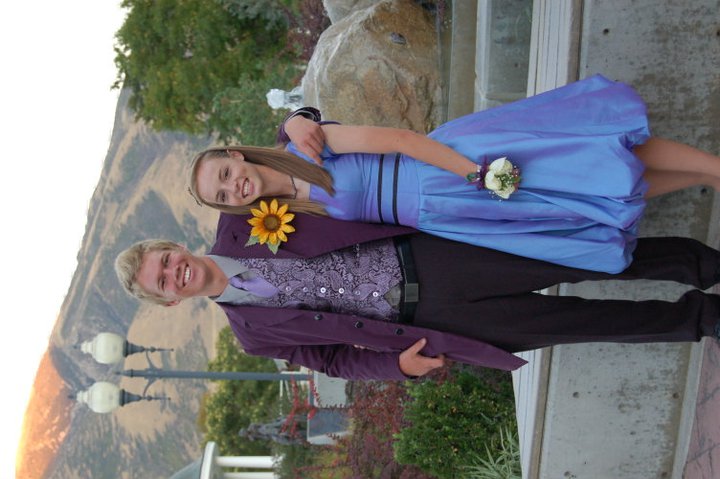 ¡No hables con él!
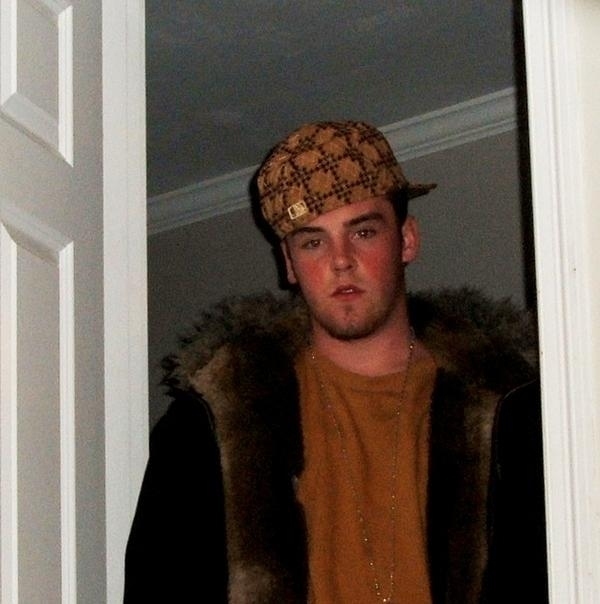 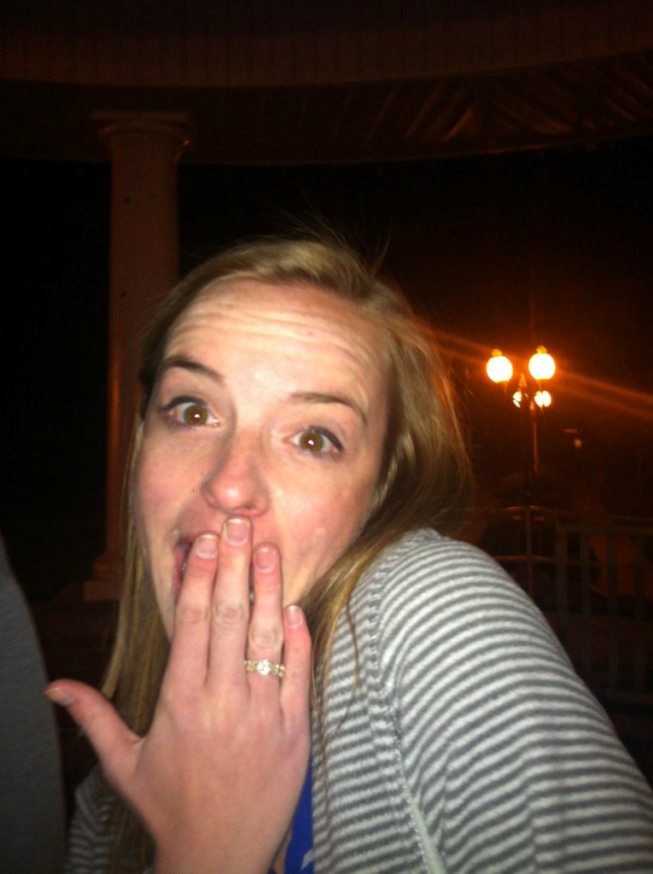 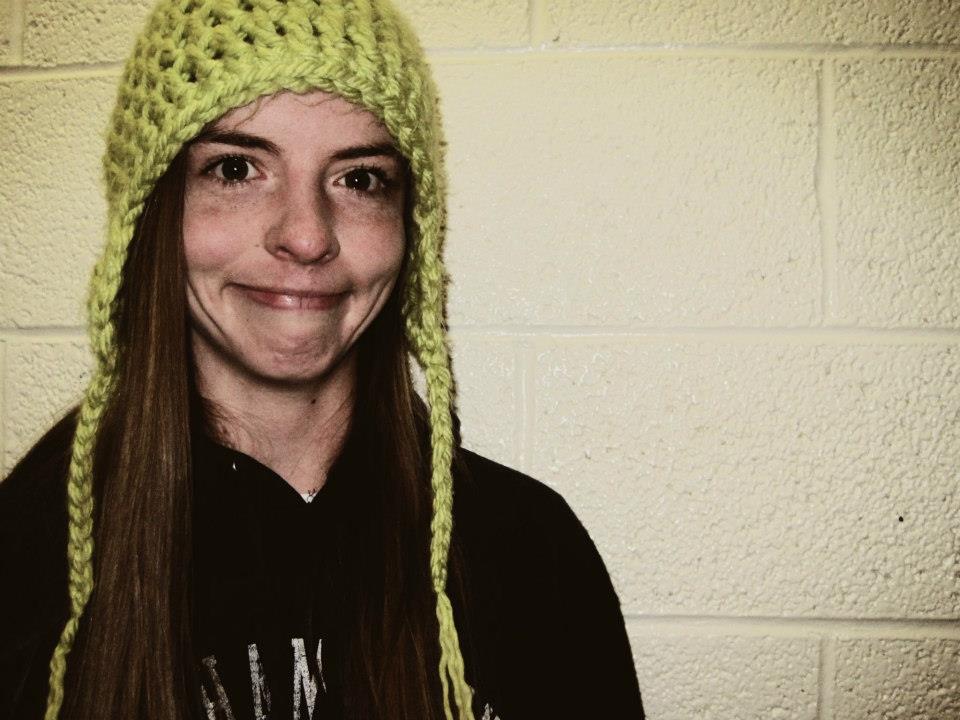 ¡No sonrías así!
Está bien, Erin…
Eres mi mejor amiga 